Наставничество в дополнительном образовании
Деятельность наставника с группой наставляемых
Тема:
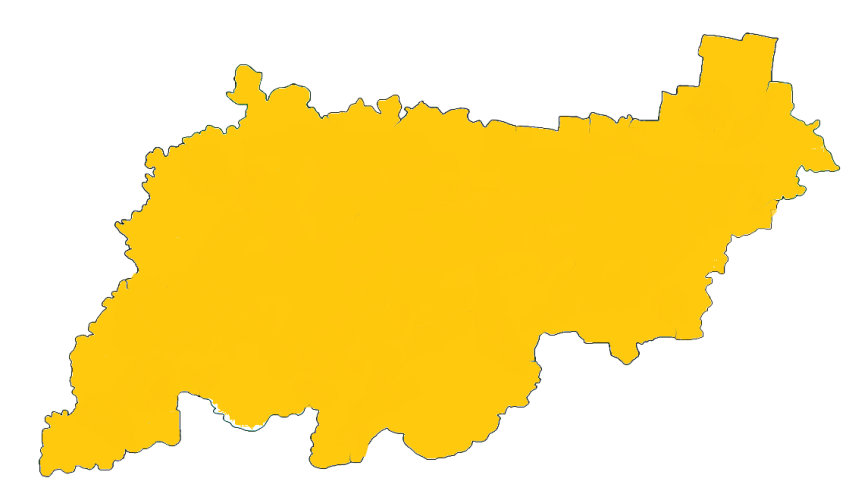 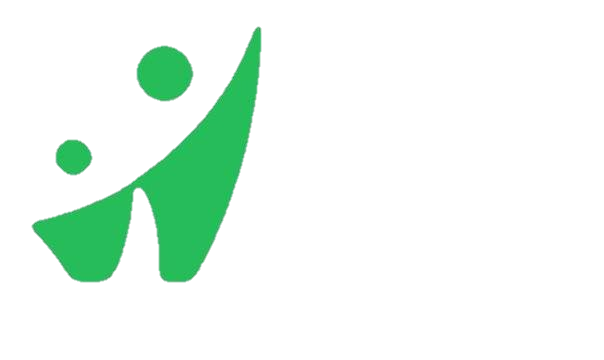 Спикер:
Волкова Нина Викторовна, педагог дополнительного образования, МУДО «ДТ» города Галича Костромской области
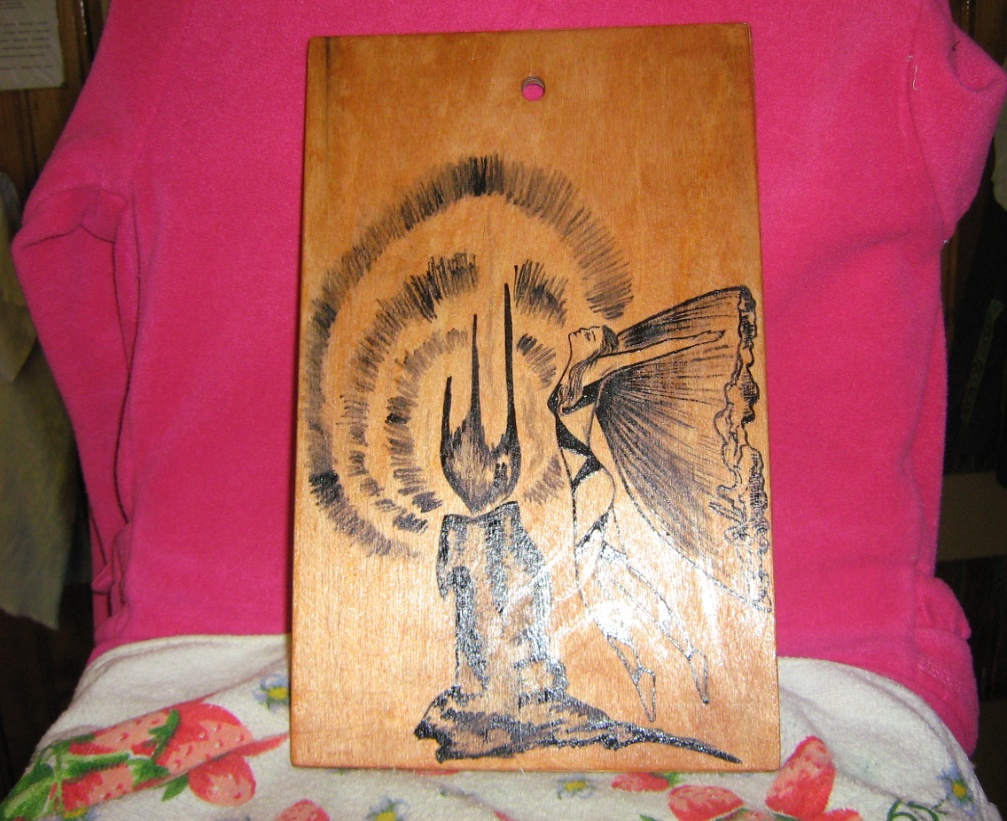 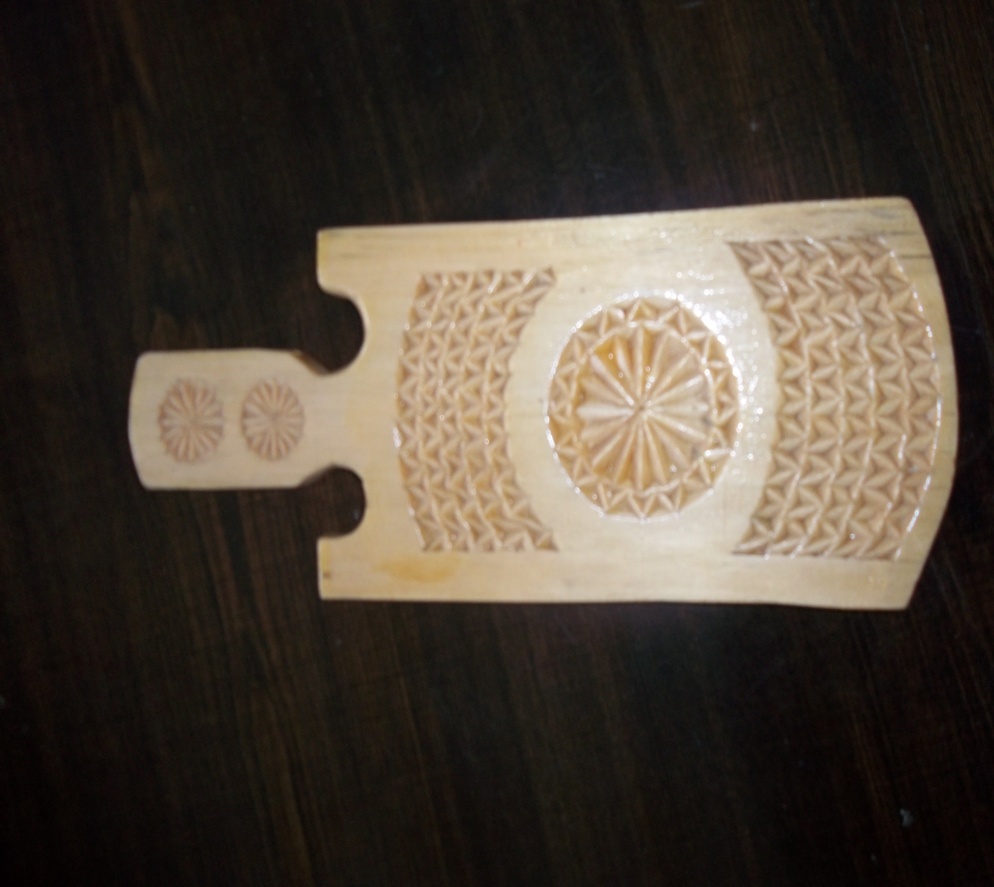 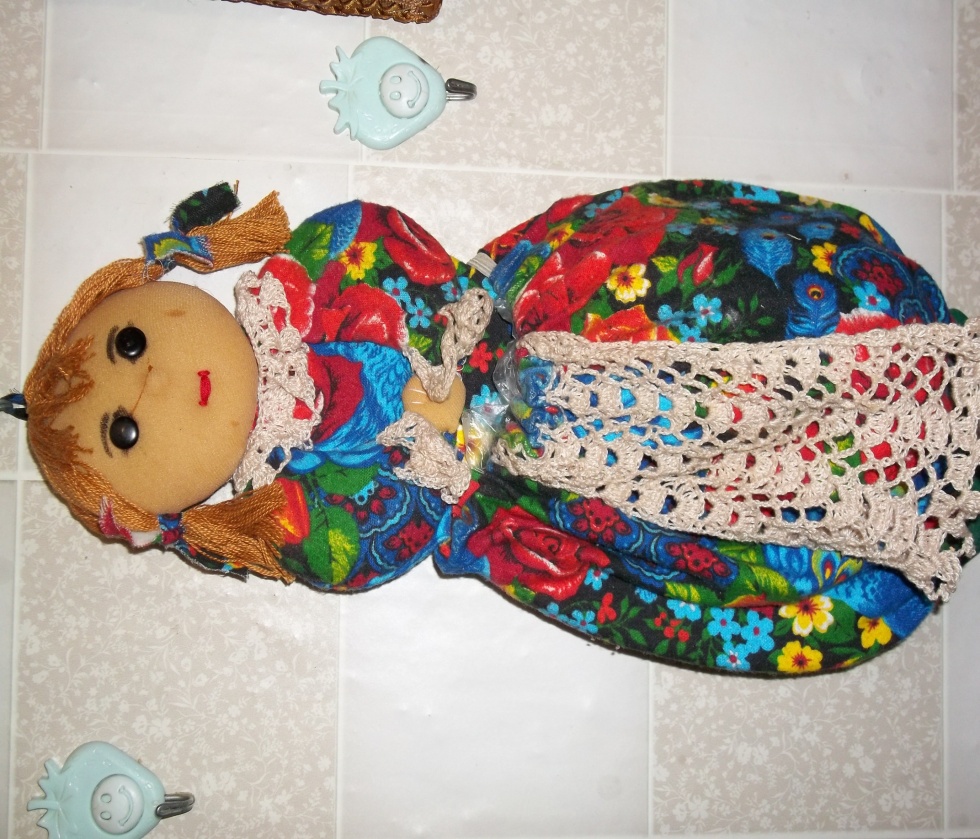 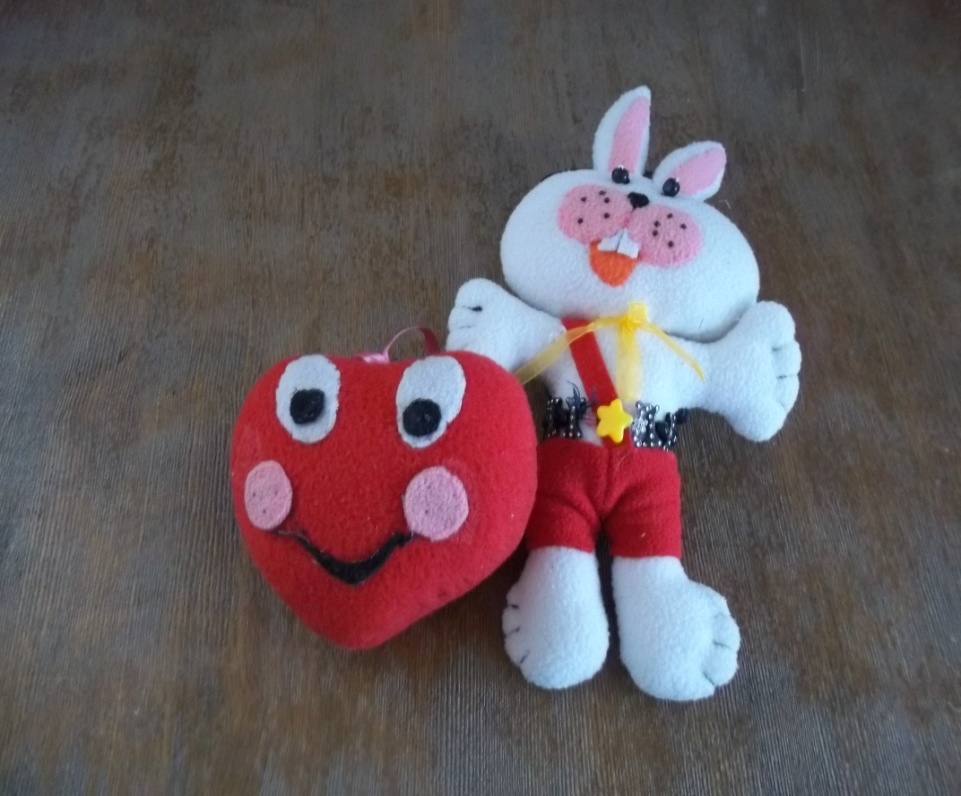 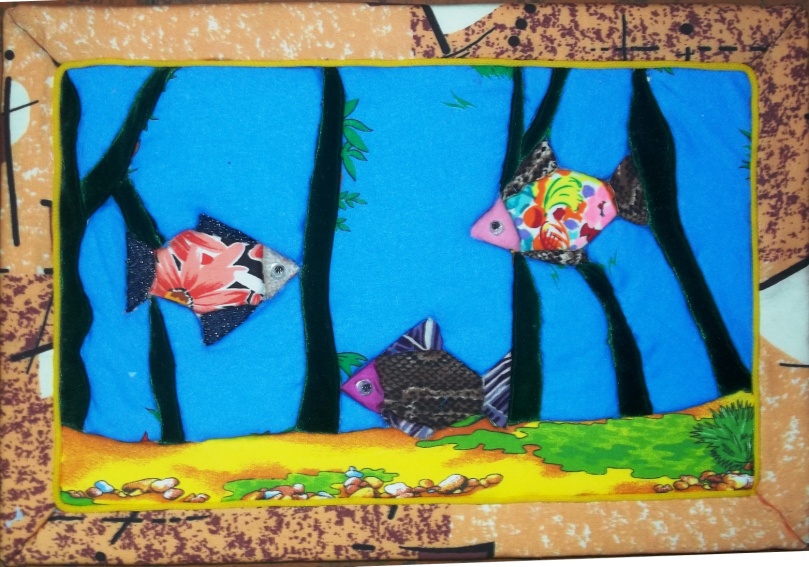 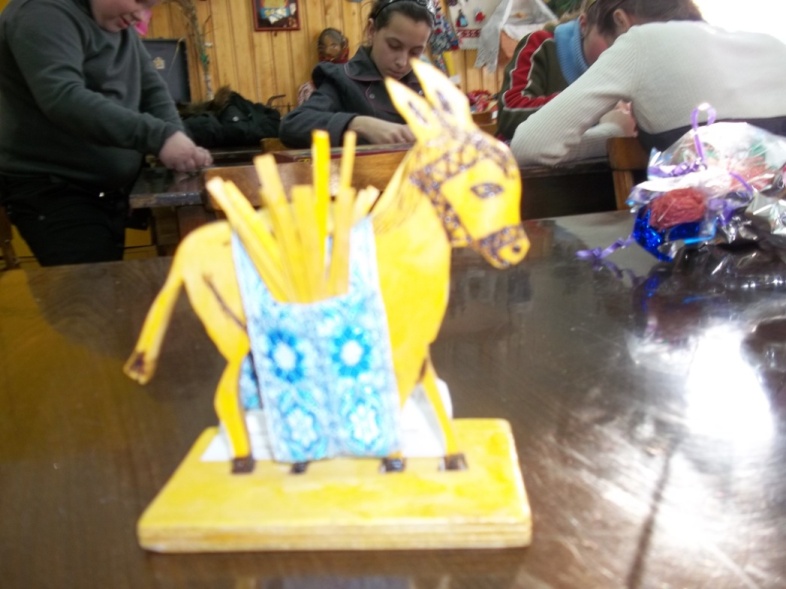 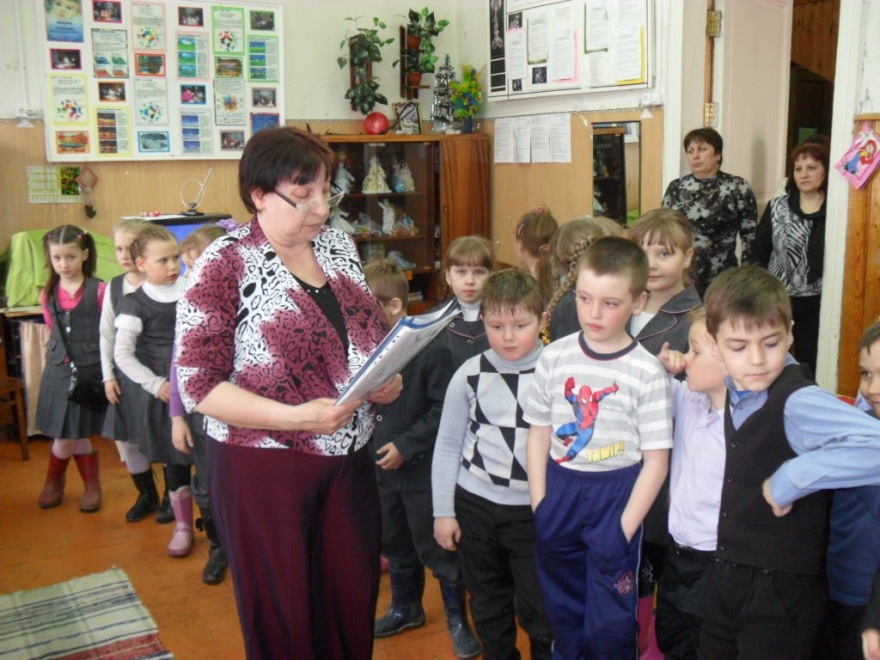 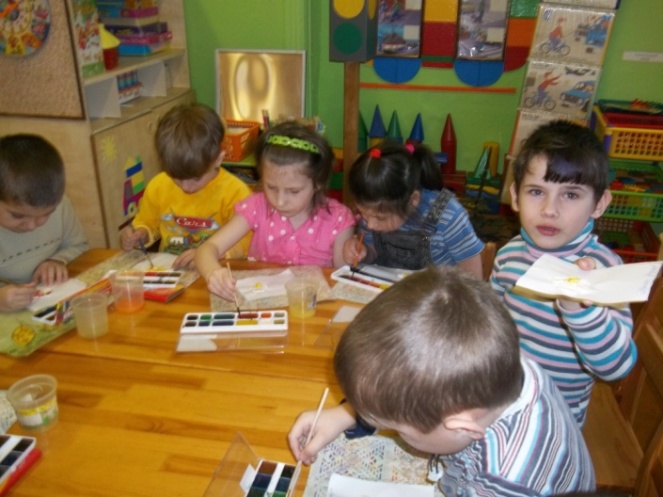 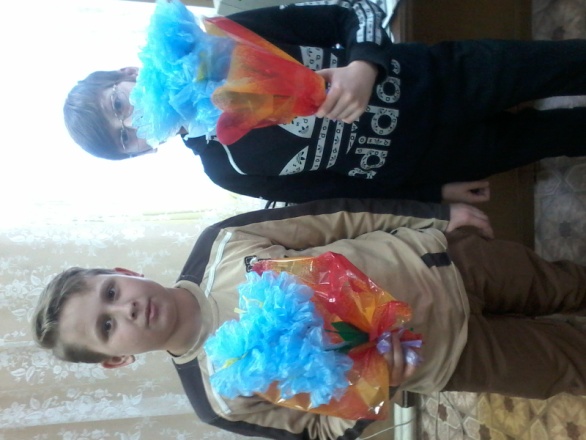 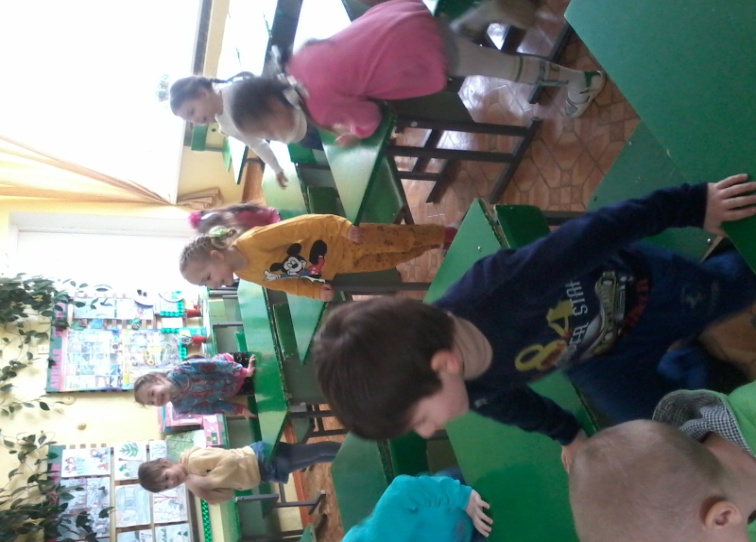 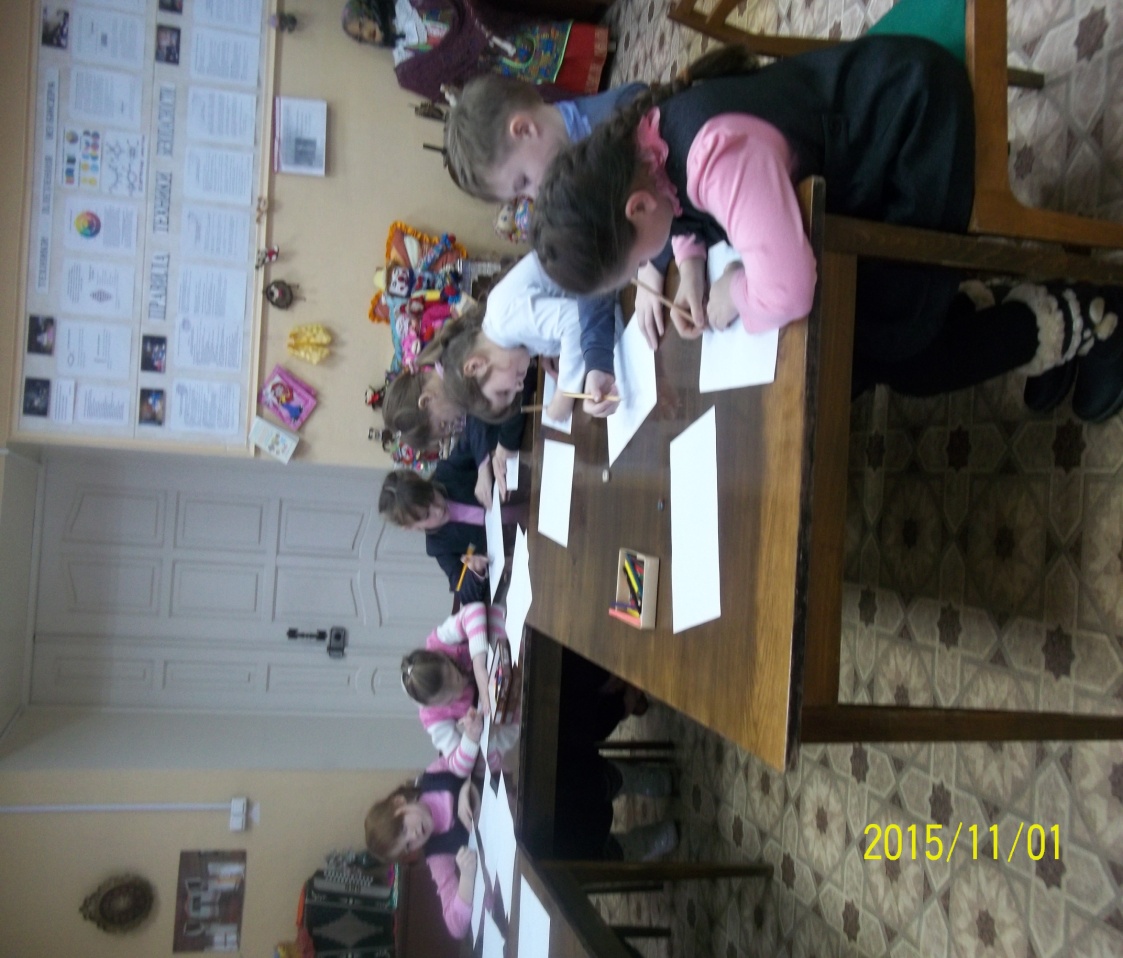 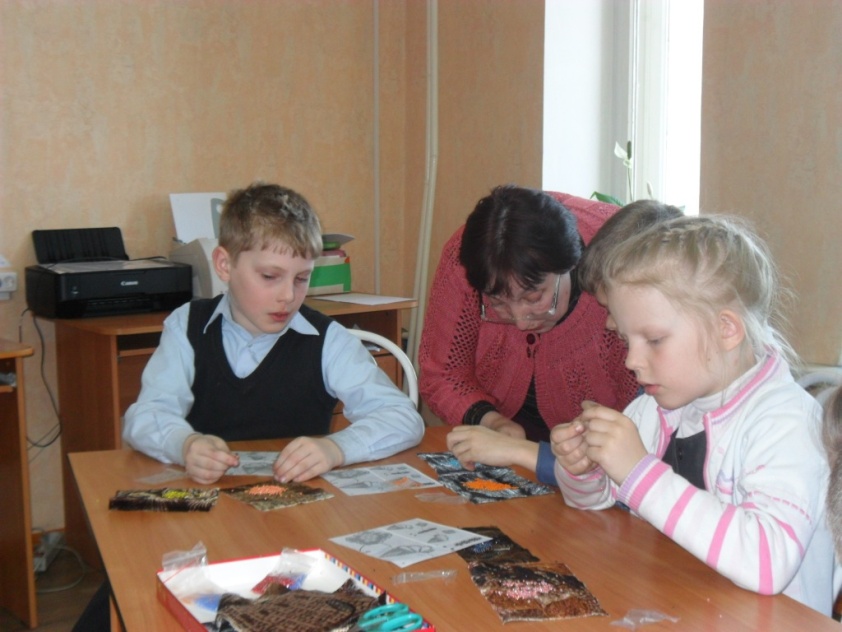 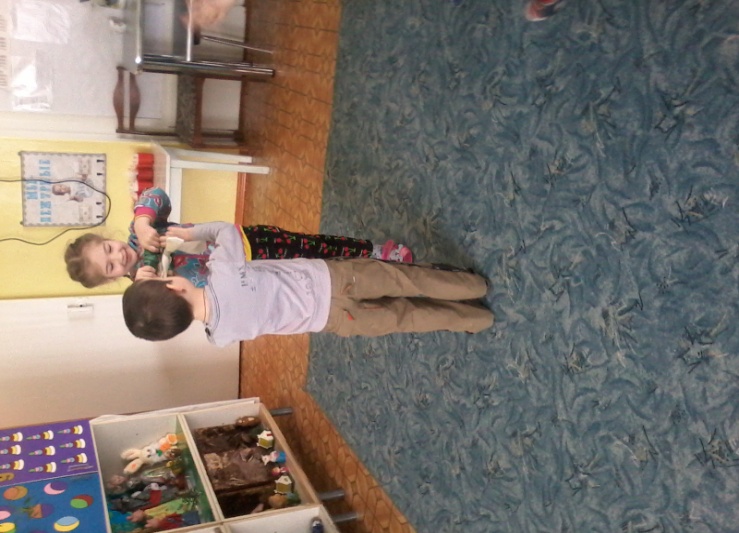 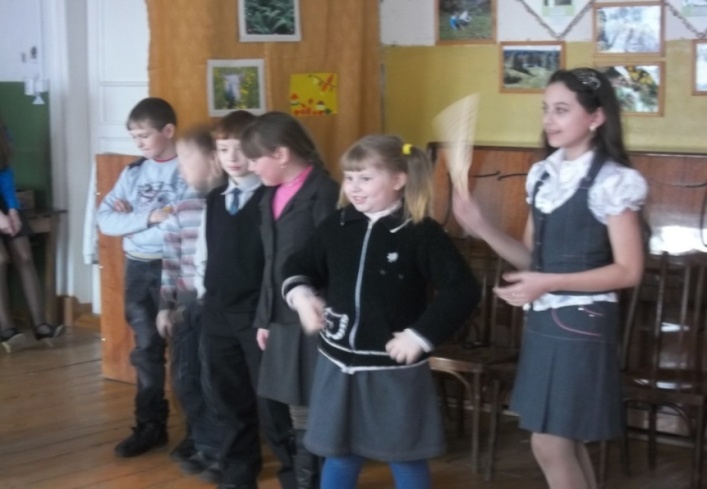 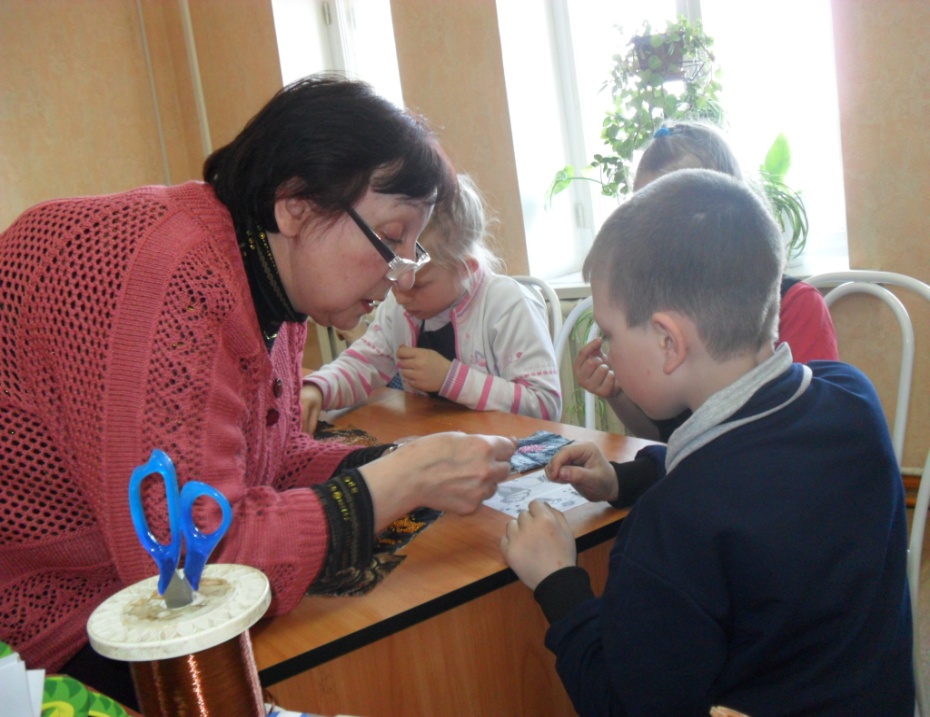 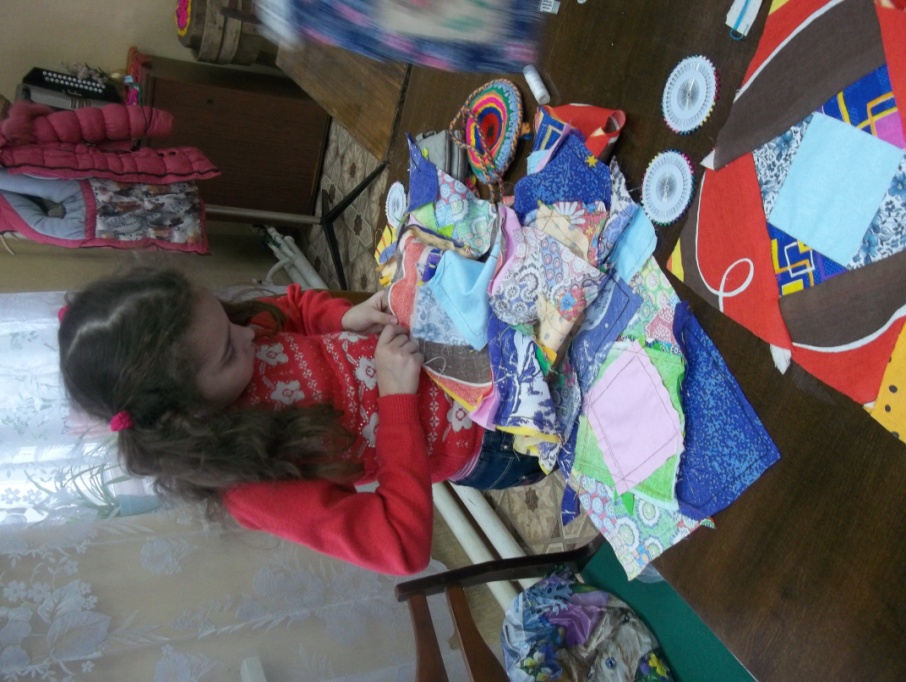 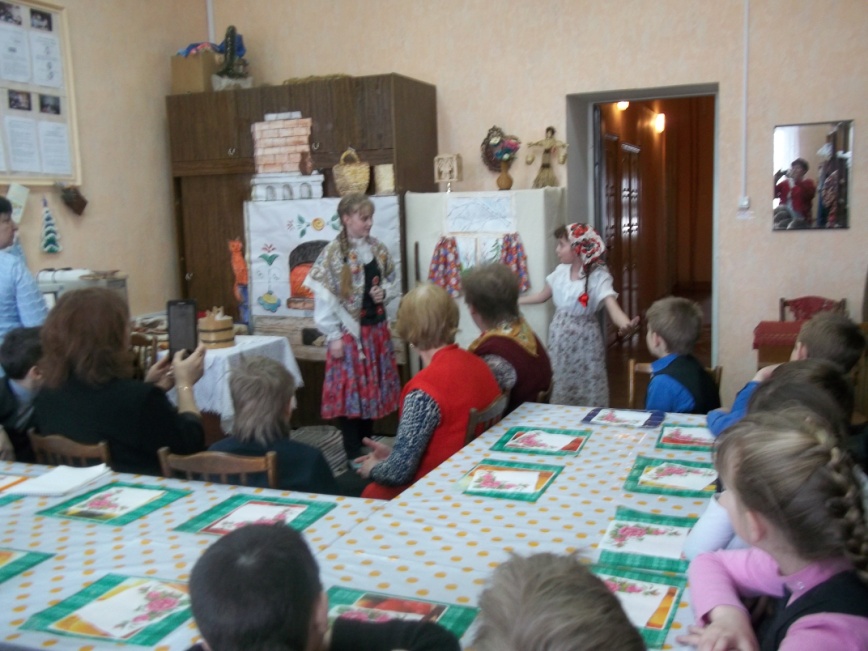 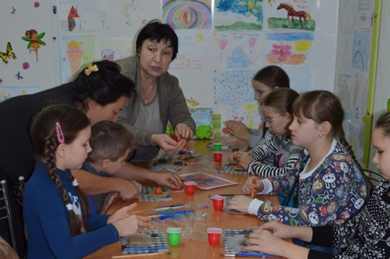 Творческое наставничество:
В подготовке и проведении мероприятий воспитанники  принимают непосредственное участие, например: 
«Нетрадиционные символы России» ребята смогли побывать в роли ведущих, в «Творческой гостиной»,
 ребята не только были главными персонажами инсценировки сказки, но и проводили игры с участниками                               мероприятия.
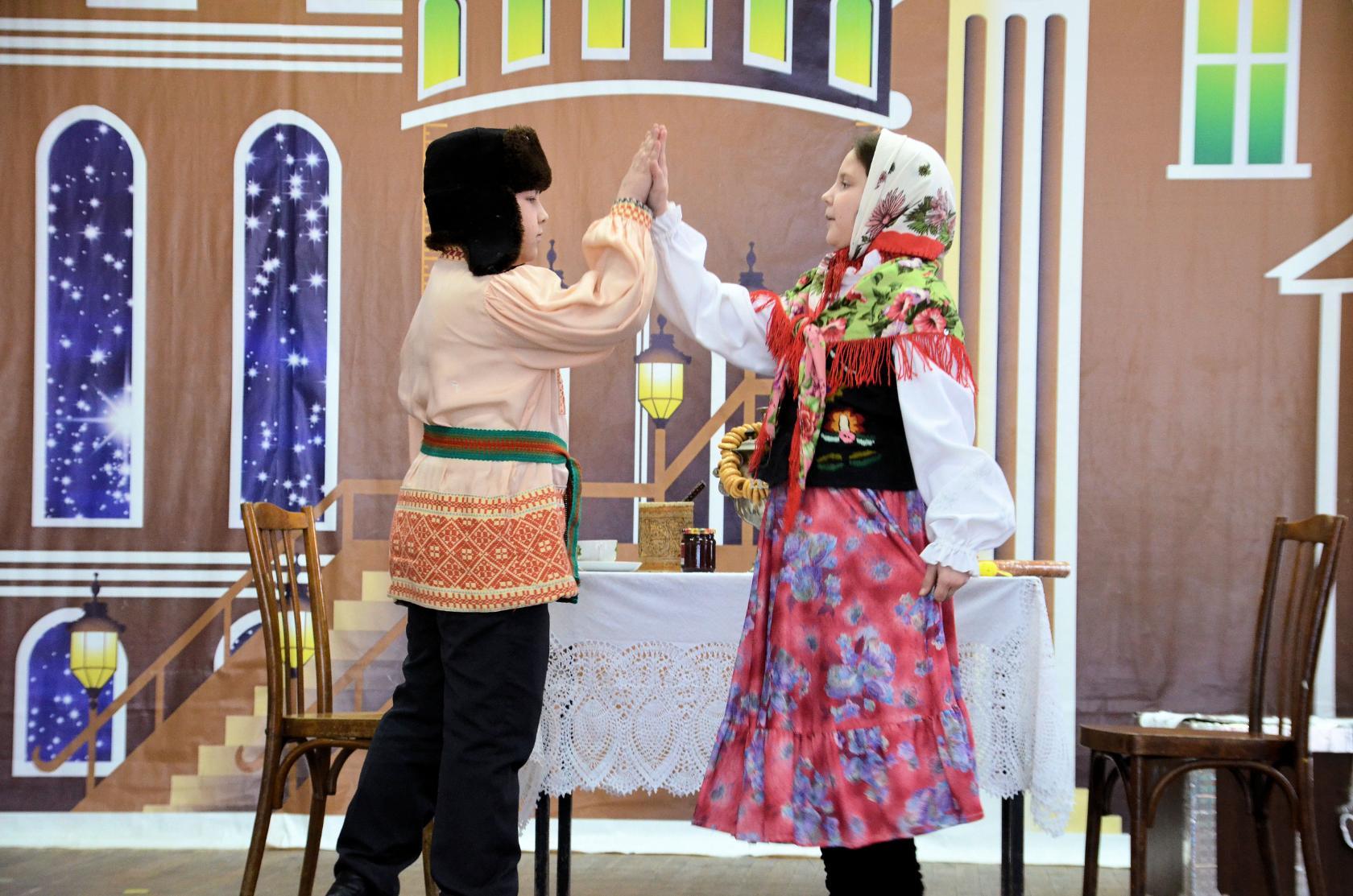 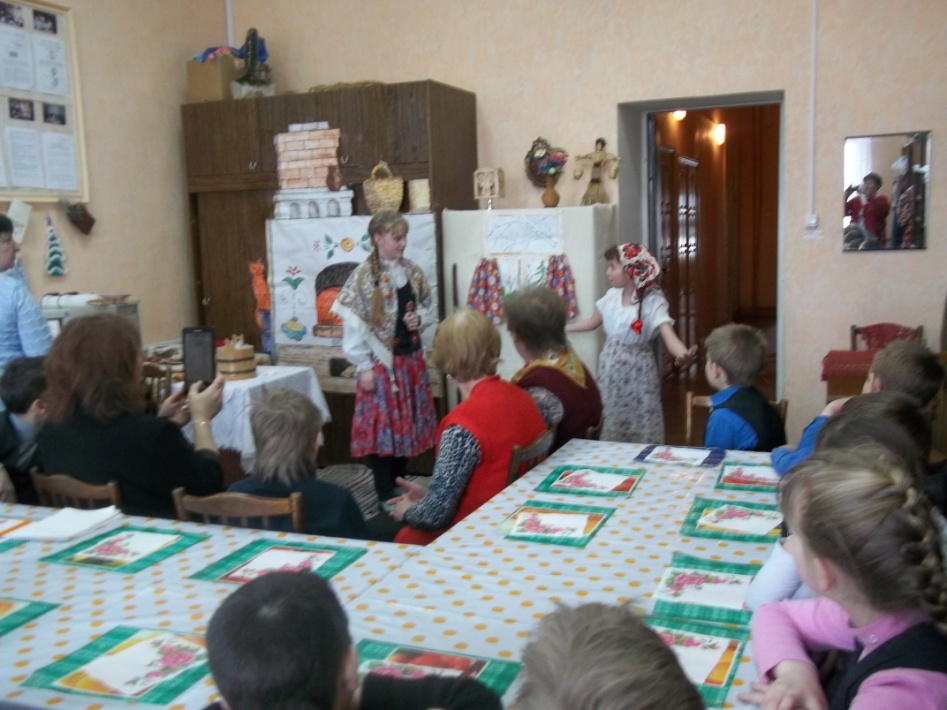 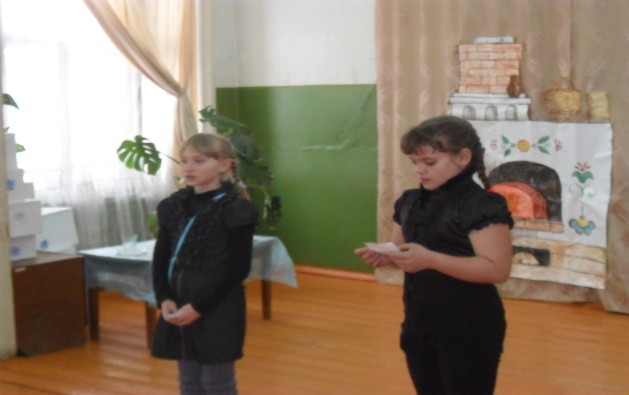 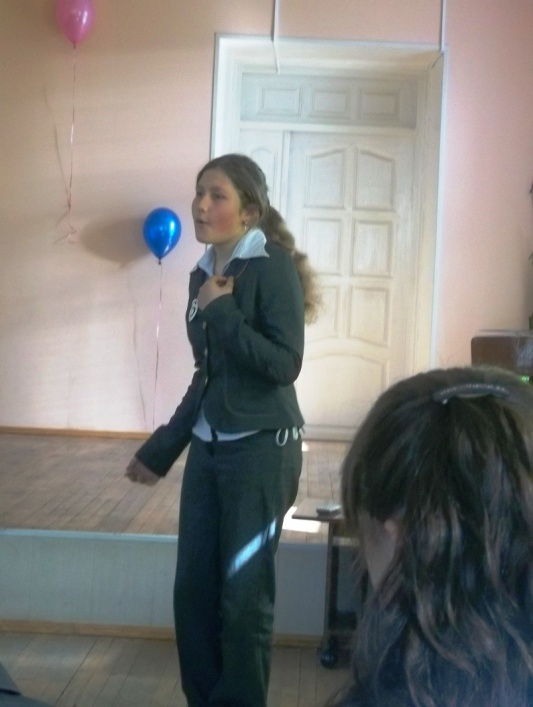 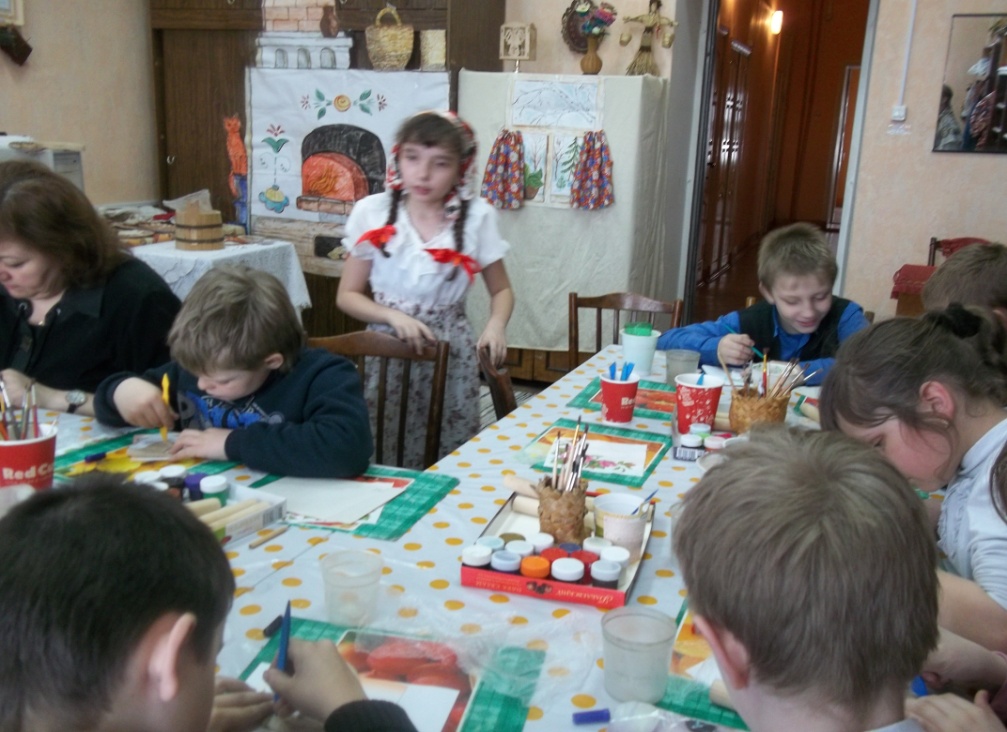 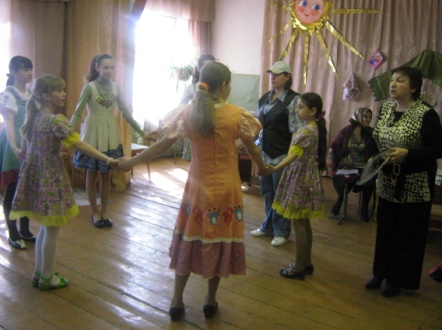 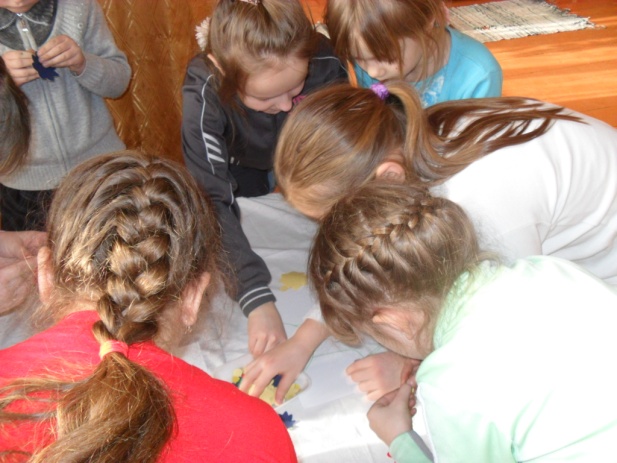 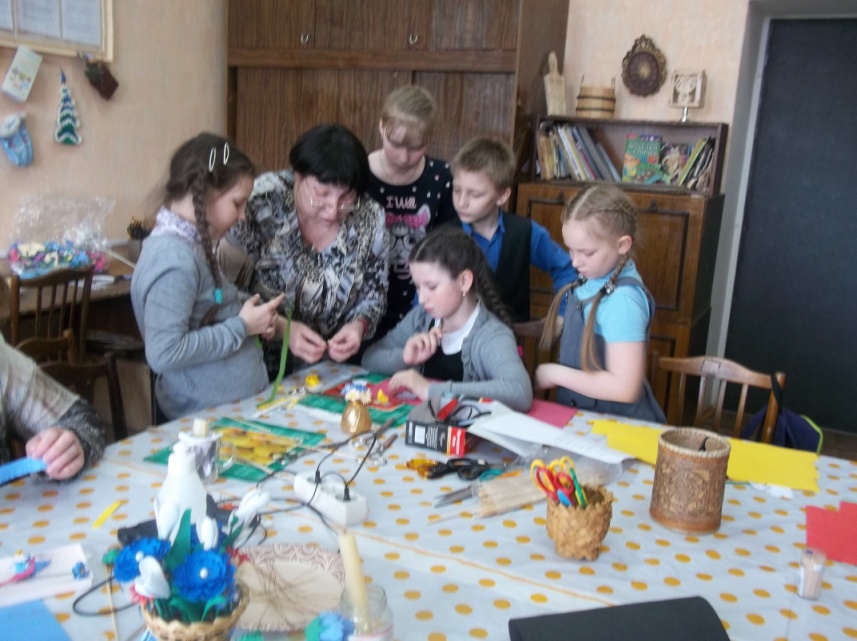 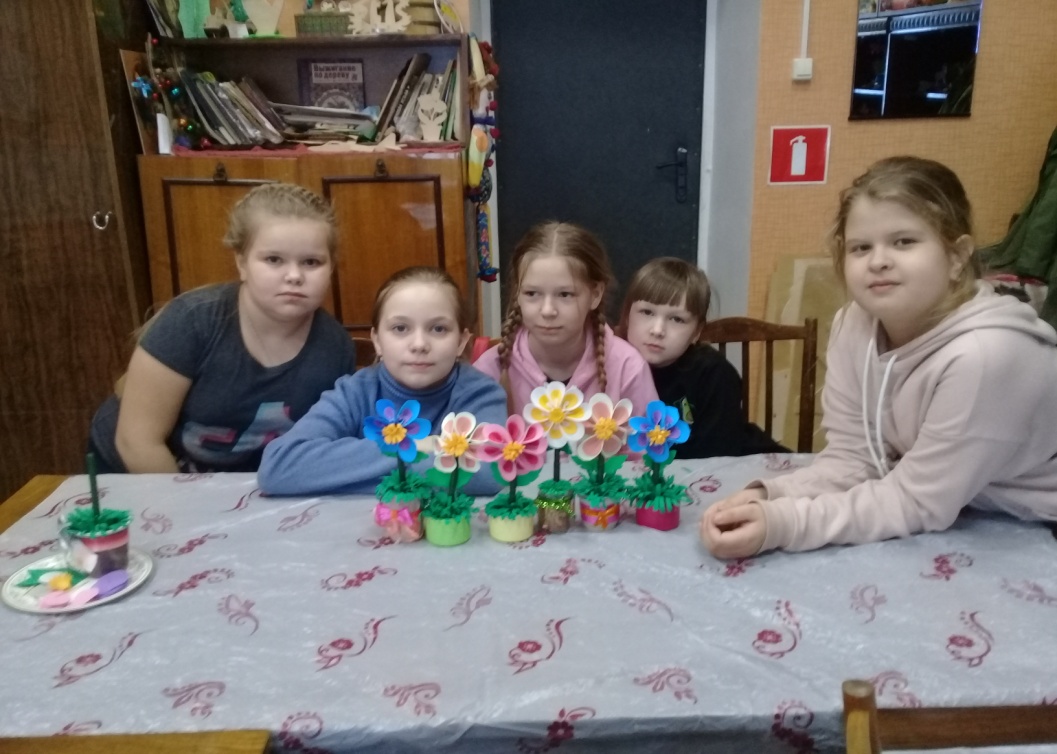 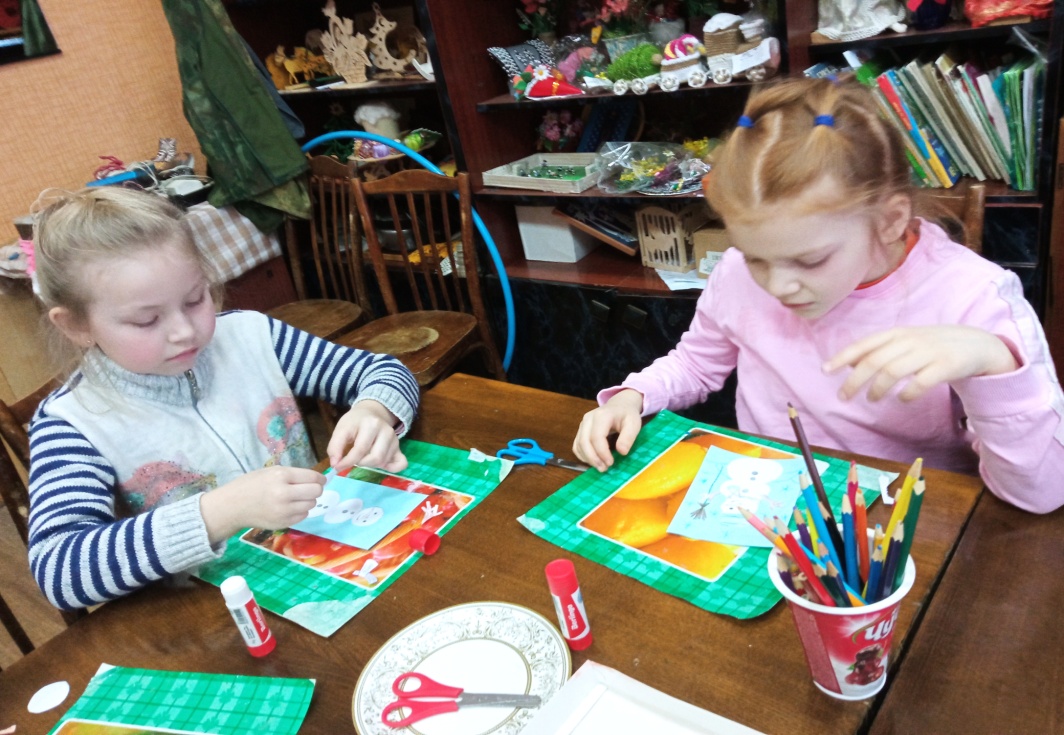 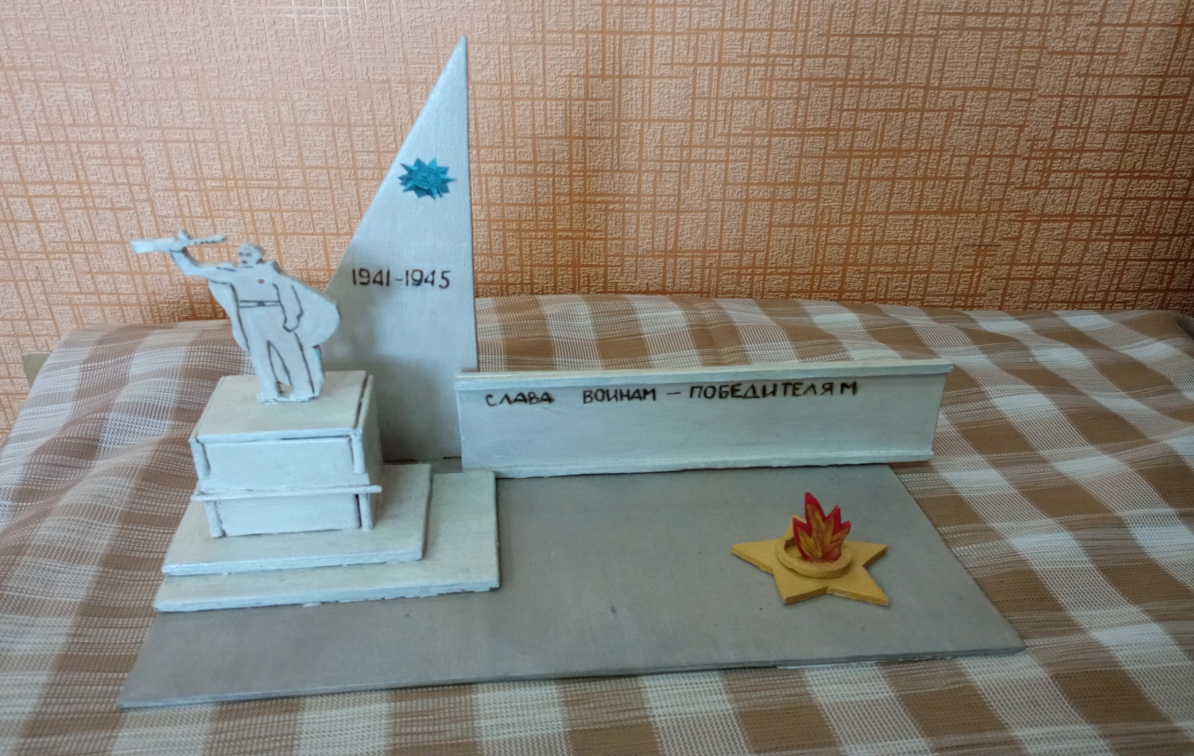 На футбольном матче
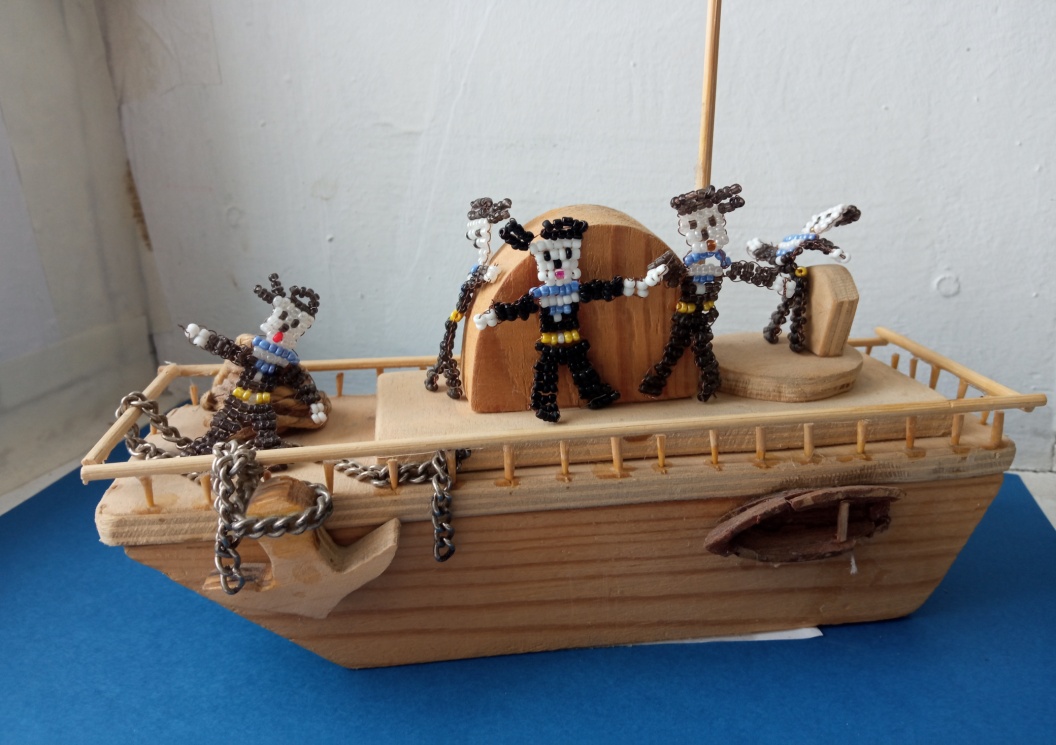 Памятник героям галичанам
Мы будущие моряки
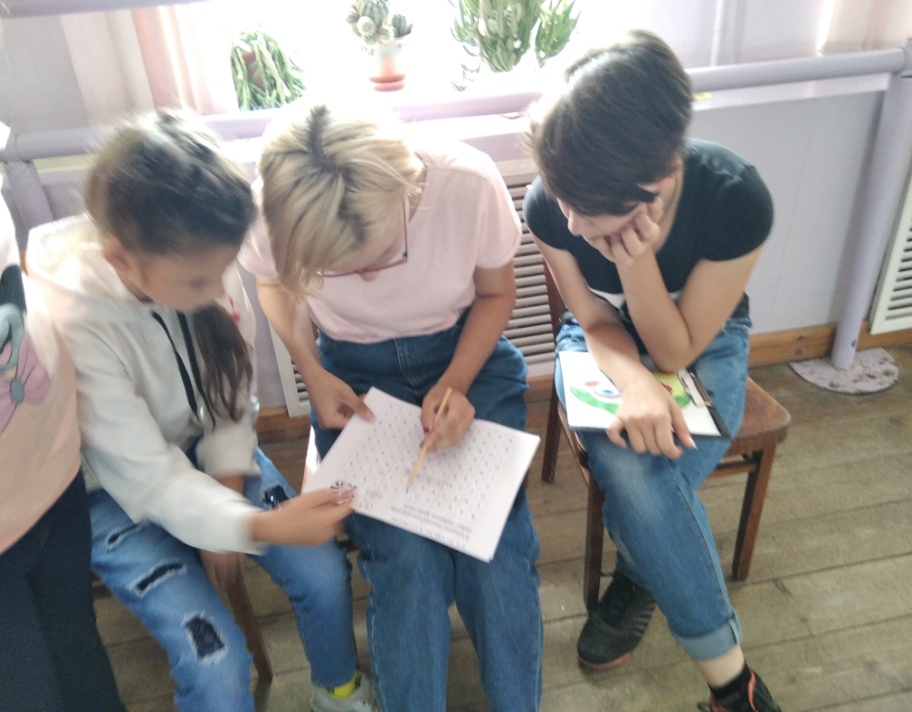 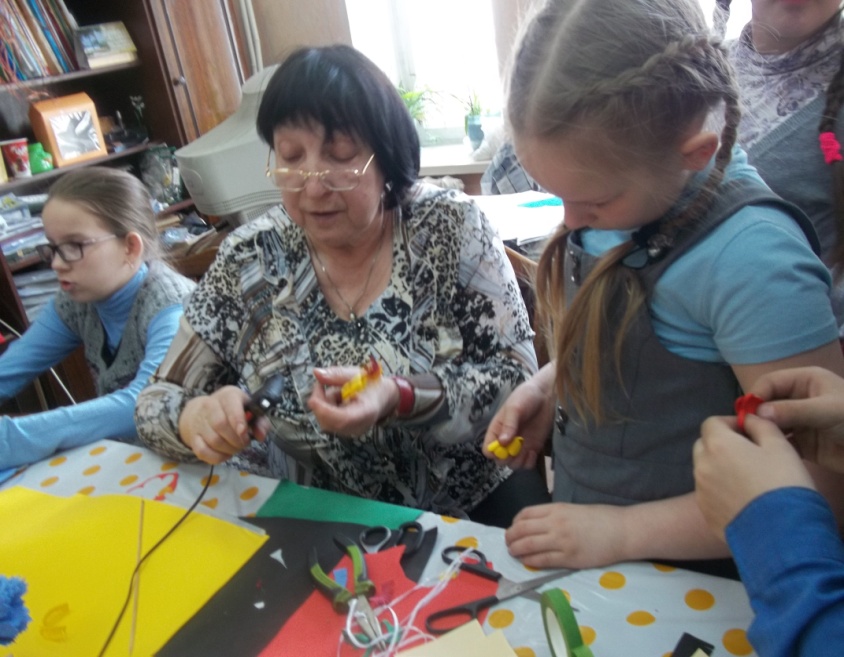 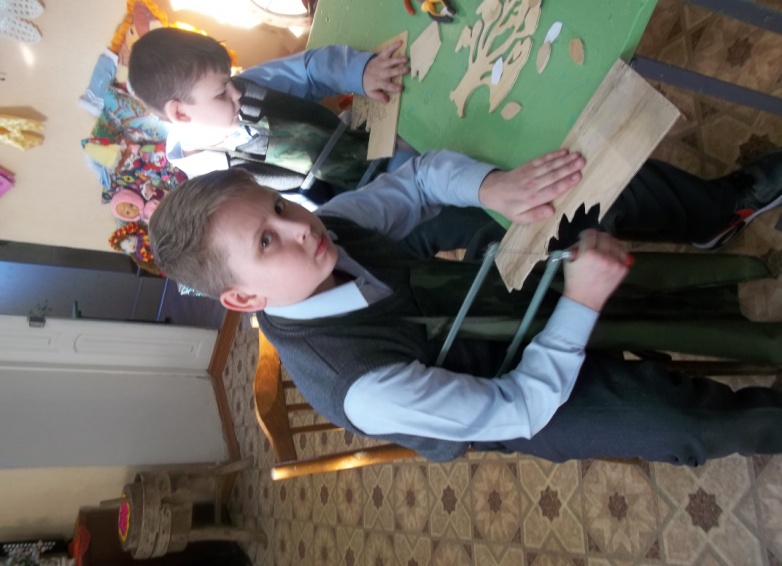 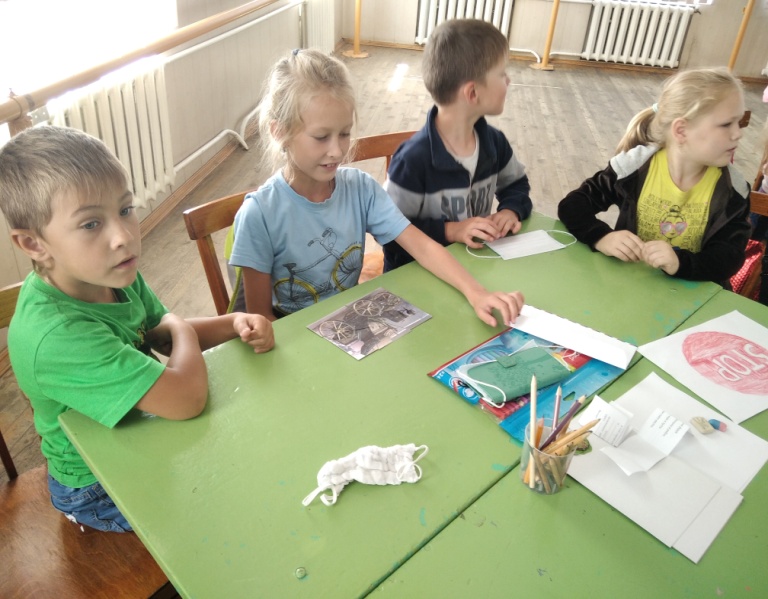 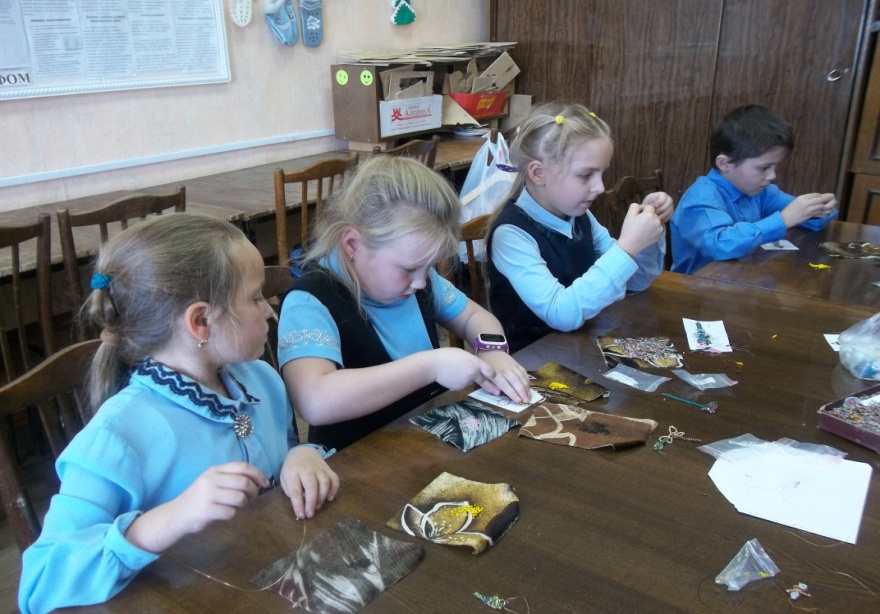 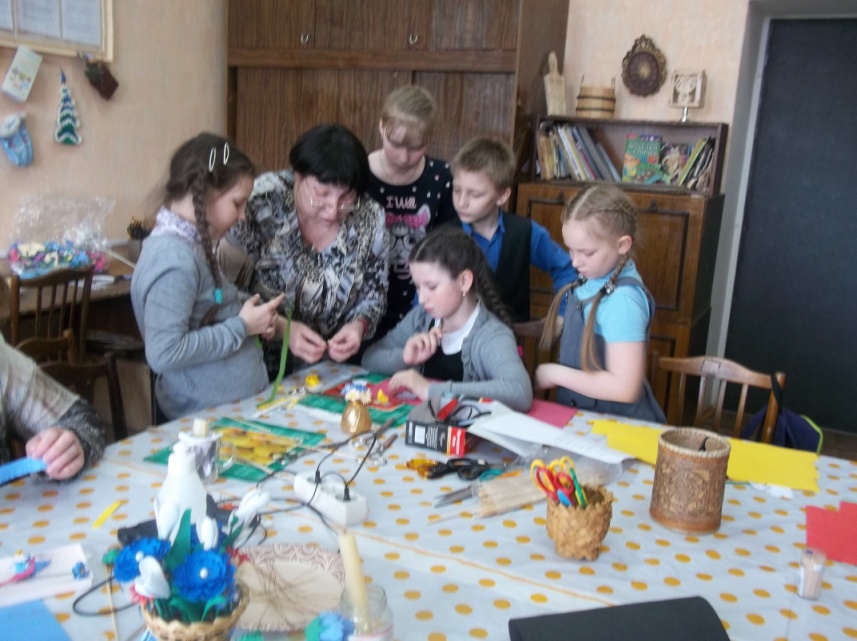 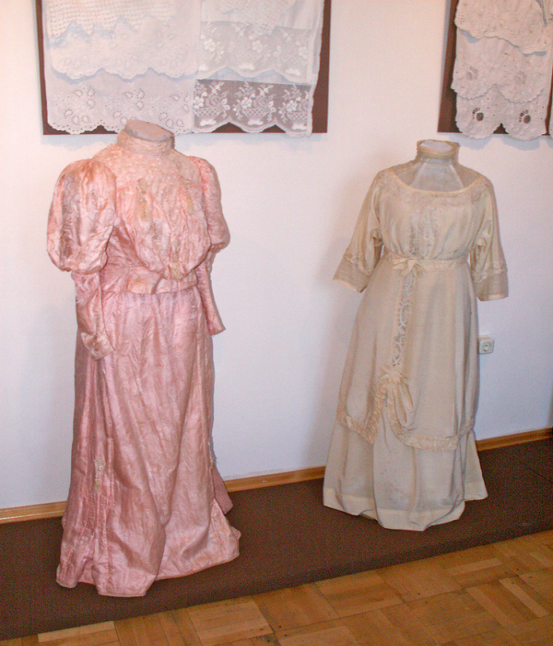 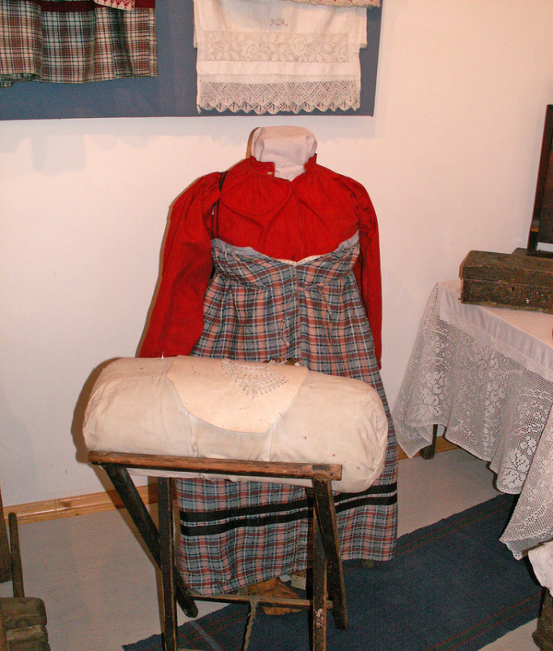 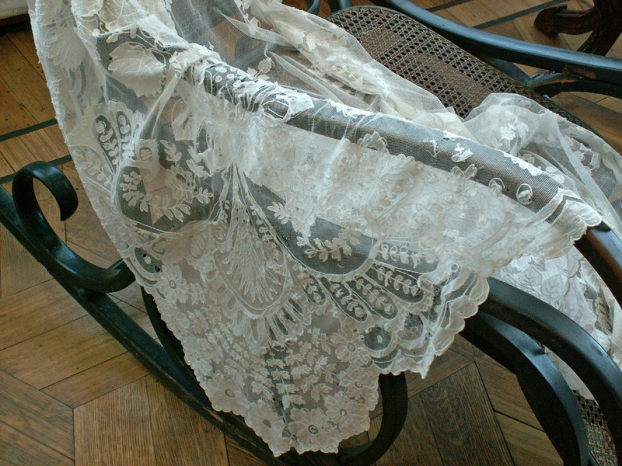 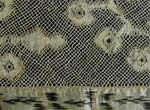 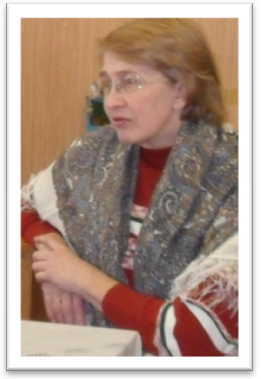 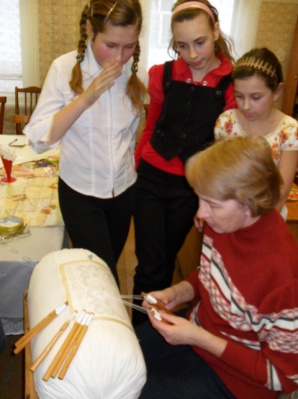 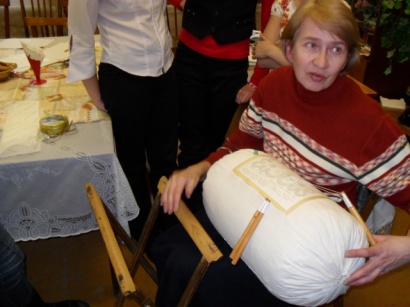 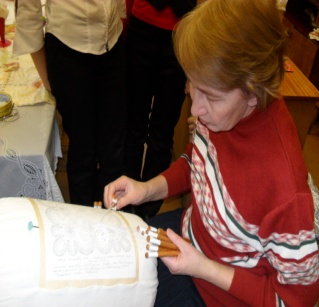 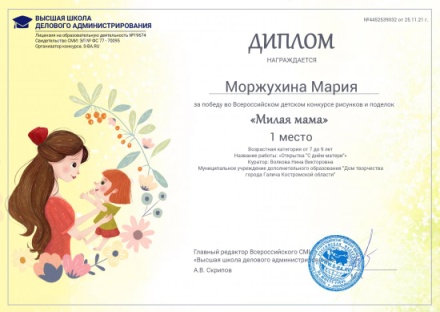 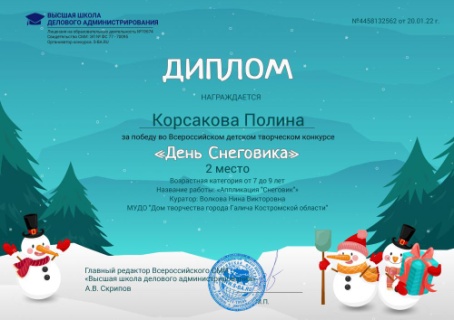 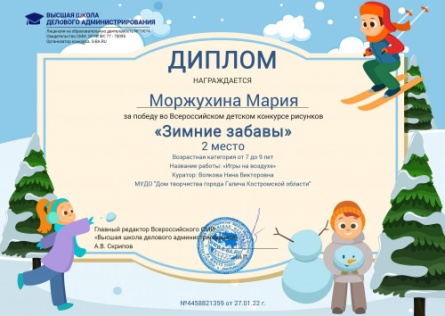 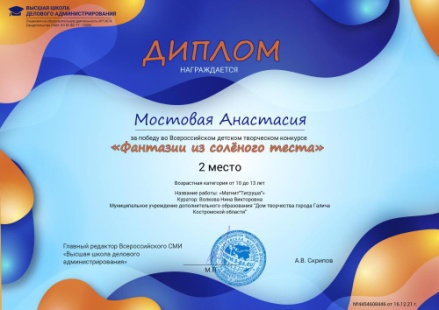 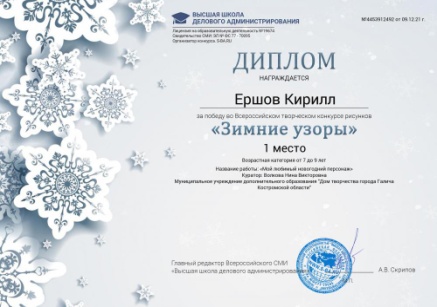 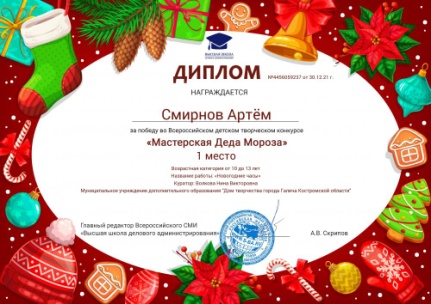 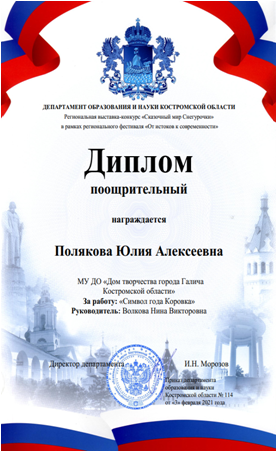 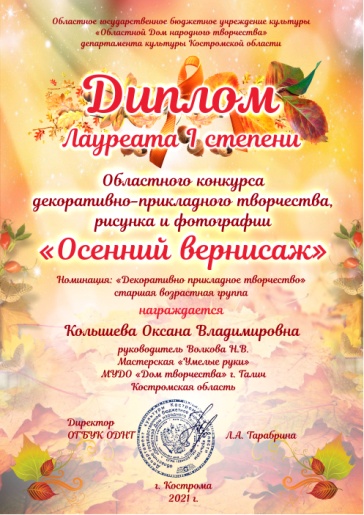 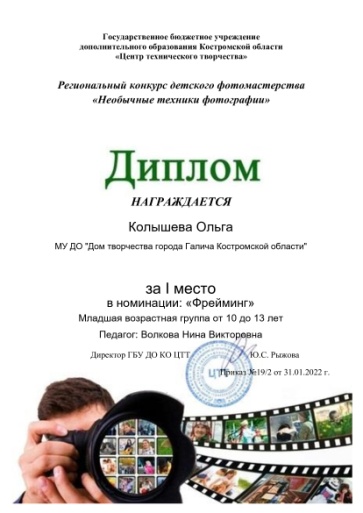 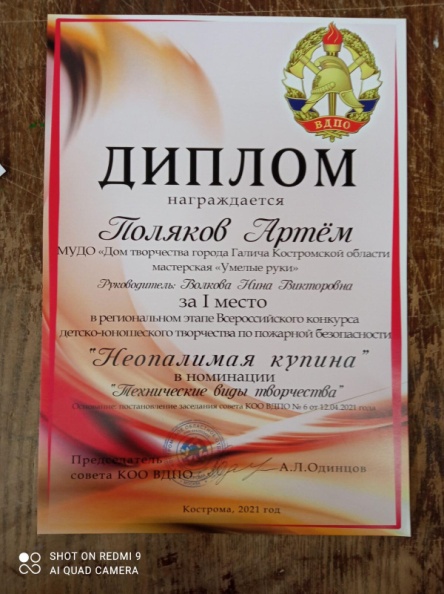 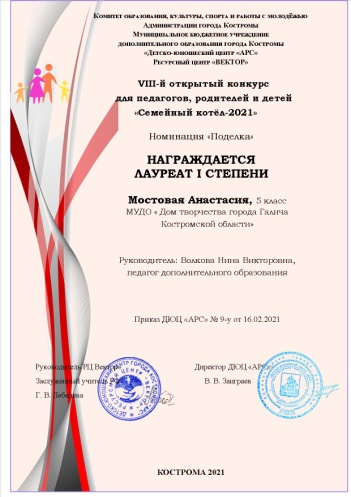 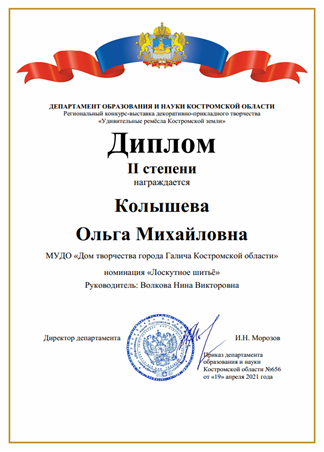 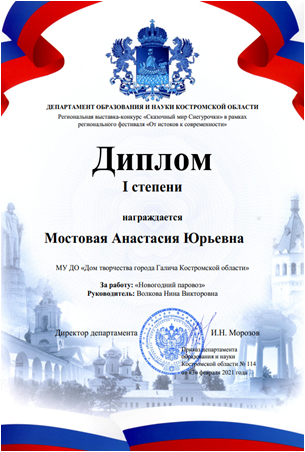 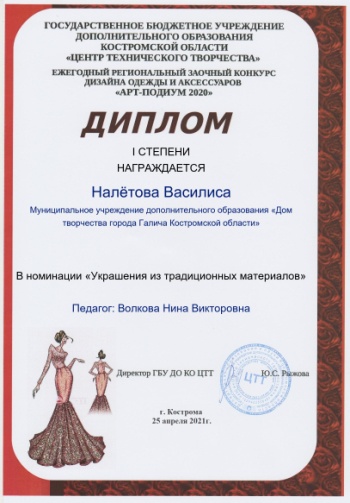 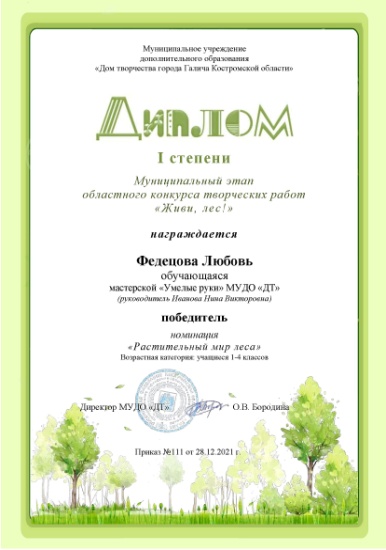 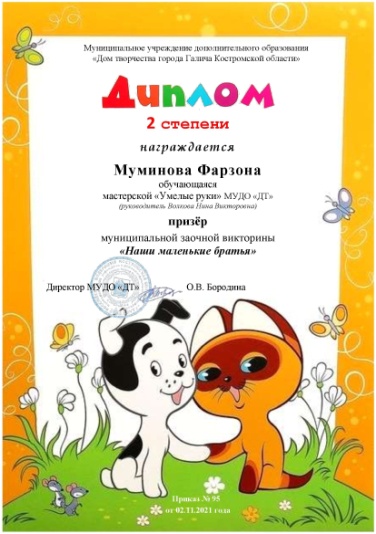 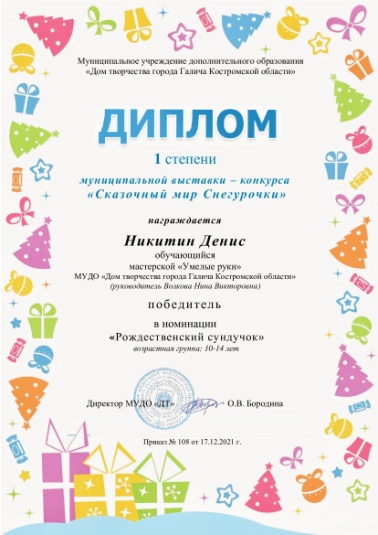 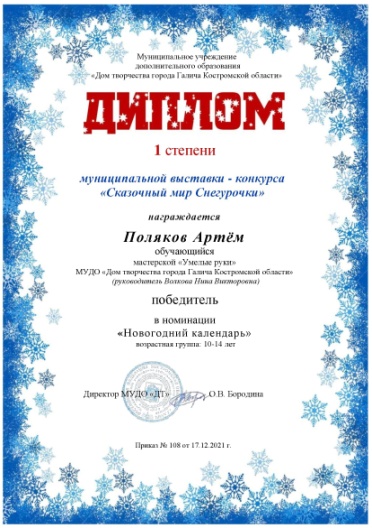 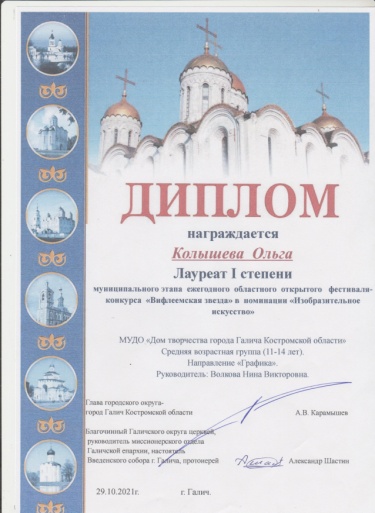 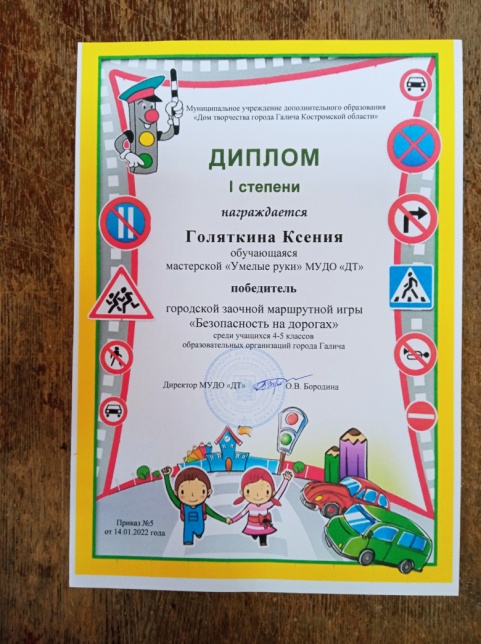 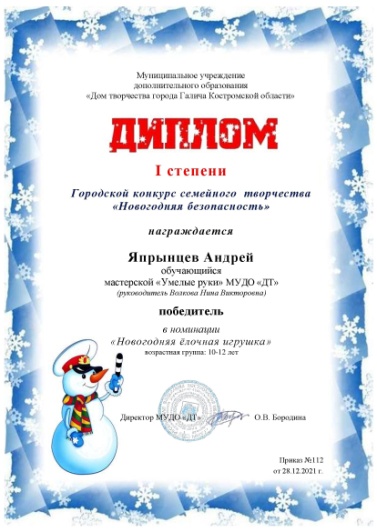 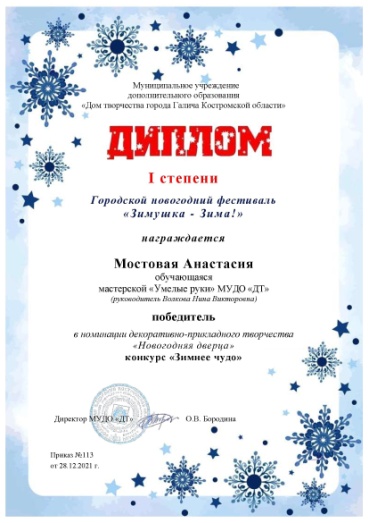